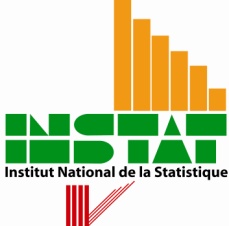 Atelier d’orientation sur « Question de tabac pour les enquêtes (TQS) »
Cas du Mali
Présenté par Sékou HAIDARA, Ingénieur Statisticien à INSTAT
26 avril 2016
Sommaire
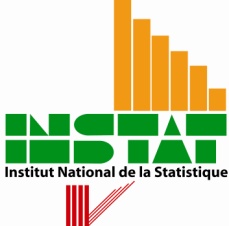 Introduction
Le point des statistiques sur le Tabac au Mali
Les acteurs 
Etat des lieux des statistiques sur le Tabac au Mali
Pertinence de disposer des statistiques fiables et à jour sur le Tabac
Intégration du module Tabac à l’EMOP
Objectifs de l’EMOP
Méthodologie
Opportunités
Conclusion
26/04/2016
2
1. Introduction
Au Mali, il existe un fort déficit en matière de données statistiques et d’évidences empiriques pertinentes sur la problématique des produits du tabac. Ce déficit, préjudiciable à une bonne analyse de la situation réelle du tabagisme, rend difficile toute formulation et toute mise en œuvre de politiques fiscales pour lutter contre ce fléau.
1. Introduction (suite)
Malgré tout, il est possible d'estimer le poids économique du tabac, son impact fiscal et les conséquences de sa consommation sur les ménages. Il est sous-entendu que les mesures législatives et réglementaires pour limiter l'importation, la production et la consommation des produits de tabac sont insuffisantes à lutter efficacement contre le tabagisme. En effet, en dépit de ces mesures, les importations de tabac ont augmenté très rapidement ces dernières années, passant de moins de quatre milliards en 2000 à près de 25 milliards de francs CFA en 2011.
1. Introduction (suite)
En matière de lutte contre le tabac, le Mali, à l'instar des autres pays membres de l'OMS, a d’abord voté des textes de loi contraignant l'importation et l'exportation des produits du tabac. Ensuite, il a procédé à la ratification de la Convention cadre de l'OMS instituant la lutte contre le tabagisme dans le monde. Dans le cadre de l'application de ces textes, une organisation de la société civile (SOS Tabagisme) a intenté et gagné un procès contre la firme de cigarettes "Craven A" en 2000.
2. Situation démographique du Mali
La population générale du Mali était estimée à 14,5 millions d’habitants, dont 50,4% de femmes et plus de 70% vivant en milieu rural [INSTAT, RGPH 2009], avec une densité de la population qui s’élève à 11,7 habitants au km². 
Cette population est essentiellement jeune avec 46,6% qui ont moins de 15 ans.
2. Situation démographique (suite)
le taux d’accroissement annuel est de 3,6%, 
 les femmes en âge de procréation (15-49 ans) s’élevait à 3 189 905 et représentaient ainsi
22 % de la population totale (EDSM 2012-2013). l’indice synthétique de fécondité est de 6,1.
Le point des statistiques sur le Tabac au Mali
1. Les acteurs 
Etatique: Ministère de la santé et de l’hygiène publique
Organisation internationale : Organisation Mondiale de la Santé (OMS) 
Société civile : Réseau de lutte contre le tabac (RELUTAS-Mali) et SOS Tabagisme
Journée mondiale sans tabac décrété le 31 mai est célébrée au Mali. Le thème en 2015 était « éliminer le commerce illicite des produits du tabac »
2. Etat des lieux des statistiques sur le Tabac au Mali
Réalisation de l’enquête MICS MALI 2015 en prenant en compte le module consommation de tabac et alcool,
Les résultats de ce module ont montré que:
 -Le pourcentage de personnes de 15-49 ans qui ont fumé des cigarettes ou ont consommé des produits à base de tabac qui se fument ou non n’importe quand durant le mois dernier (femmes 0,7 et hommes 16,5). 
pour la consommation de tabac avant 15 ans: le pourcentage de personnes de 15-49 ans qui ont fumé une cigarette entière avant l'âge de 15 ans (femmes 0,2 et hommes 3,8).
Une étude menée par le centre de Recherches pour le développement International (CRDI) en 2013 sur la taxation des produits de tabac en Afrique de l’ouest à révélée une évolution des ménages fumeurs qui s’élève à 187 551  et que les non pauvres
2. Etat des lieux des statistiques sur le Tabac au Mali
dépensent relativement  plus que les pauvres aussi bien en milieu rural qu’en milieu urbain.
Une association de lutte contre le tabac, l’alcool et les stupéfiants au Mali a menée en septembre 2010 une enquête sur le tabac et la pauvreté au Mali, il ressort que les importation de tabac officielles de tabac se sont élevées 2002 à 8 757 455 663 FCFA contre 7 283 149 504 FCFA en 1991. 	
Intégration de l’enquête Tabac (TQS) à l’EMOP (en cours).
Situation du tabac au Mali
Les facteurs favorisant le tabagisme : 
La culture et la production du tabac 
La culture du tabac se pratiquait depuis des siècles mais la culture industrielle a commencé avec l’implantation de la SONATAM. 
Le Mali produit par an environ 500 tonnes de tabac brut.
Situation du tabac au Mali (suite)
Cette production porte sur trois espèces: l’espèce Rustica destinée à la consommation locale et les espèces Paraguay et Burdey nouvellement introduites dans le pays. (OHVN) 
Deux opérations de développement agricoles assurent plus de la moitié des productions nationales de tabac. Il s’agit de l’Office Haute Vallée du Niger ( 250 à 300 hectares de tabac) et le projet de réhabilitation du périmètre agricole de Baguineda.
Situation du Tabac au Mali (suite)
- La transformation et la commercialisation 
Le Mali produit non seulement du tabac brut mais dispose également d’une unité de transformation : la SONATAM. 
La SONATAM détient le monopole de l’importation et l’exportation des produits industriels du tabac. Cependant, sa part est estimée à 75% du marché national du tabac ; le reste étant assuré par la contrebande et la fraude.
Situation du Tabac au Mali (Suite)
Elle achète chaque année en moyenne 621 tonnes de tabac brut avec des agriculteurs maliens. Quant à l’importation annuelle, elle est en moyenne de 432 fois plus importante que les quantités vendues à l’intérieur, soit 298.513 tonnes. 
La SONATAM, contribuerait pour 10 milliards de franc CFA par an au titre des impôts et taxes, y compris les frais de douane sans compter une masse salariale de un milliard.
Situation du tabac au Mali (suite)
La SONATAM est la seule entreprise nationale de fabrication de cigarettes existant aux cotés d’autres entreprises commerciales maliennes qui font le commerce de gros des produits du tabac : Bally SA , Société Djigué. 
BAT et Impérial Tobacco sont aussi présents sur le marché en vue de faire la promotion de leurs marques.
Pertinence de disposer des statistiques fiables et à jour sur le Tabac
Intégration de l’enquête Tabac (TQS) à l’EMOP
Intégration du module Tabac à l’EMOP 2015-2016
1. Objectifs de l’EMOP
Répondre spécifiquement aux besoins de suivi-évaluation du CSCRP, des OMDs ainsi que des programmes sectoriels mis en en œuvre par le Mali;
Fonder les décisions sur les statistiques fiables et à jour; 
Fédérer les enquêtes du même type réalisées auprès des ménages pour mutualiser les ressources;
Enquête par sondage stratifiée à deux degrés sur un échantillon estimée à 7200 ménages.
Réalisée annuellement en quatre passages et chaque passage dure trois mois de collecte.
2. Méthodologie de l’ EMOP
Enquête par sondage stratifiée à deux degrés sur un échantillon estimée à 7200 ménages.

Réalisée annuellement en quatre passages et chaque passage dure trois mois de collecte.
2. Méthodologie de l’ EMOP (suite)
Le questionnaire de base collecte des informations relatives: 
Caractéristiques sociodémographiques des membres du ménage;

Education, Santé, Emploi;

 Equipement et biens possédés par le ménage, Sécurité alimentaire;
Transferts et Migration et Dépenses de consommation des ménages.
2. Méthodologie de l’ EMOP (suite)
Résultats significatifs au niveau national, dans chacune des huit (8) régions et le district de Bamako, et dans les deux milieux de résidence (urbain et rural);

Intégration de modules rotatifs supplémentaires spécifiques à un secteur donné;

Coûts induits à la charge de l’utilisateur qui aurait exprimé le besoin.
2. Méthodologie de l’ EMOP (suite)
22 contrôleurs, 66 enquêteurs, 3 agents de traitement et d’édition;

9 superviseurs régionaux et 10 superviseurs centraux;

Une équipe technique de 6 cadre au sein de l’INSTAT.
2. Méthodologie de l’ EMOP (suite)
L’EMOP utilise la méthodologie de collecte assistée par ordinateur (CAPI);
Les applications de saisie sont sous format CSPRO;

Les informations collectées sur le terrain sont transférées au niveau central via internet;
SPSS est utilisé pour  l’apurement des données et l’édition des tableaux.
3. Opportunités
Dispositif flexible à l’intégration de modules rotatifs nécessaires à l’approfondissement des connaissances dans des domaines spécifiques; 
Permet de cerner les variations saisonnières;
Flux de productions abondantes et régulières;
Economie de ressources financières, matérielles et humaines des opérations statistiques;
Efficacité dans la programmation et dans la coordination des opérations statistiques ;
Promotion de la recherche et valorisation des enquêtes ménages à travers la mise à disposition des bases de données.
CONCLUSION
La consommation de tabac varie en fonction des groupes socio-économiques. Selon EBC 2006 réalisée par INSTAT, les analphabètes présentent le taux de tabagisme le plus élevé (22%). Cette prévalence décroît en fonction du nombre d’années de scolarisation, jusqu’à atteindre un cinquième (5%) chez les personnes qui ont suivi plus de 12 années d'études.
[Speaker Notes: Tab 1-6; Tab 1-7 ; Fig 3-3 & Fig 3-5]
Je vous remercie